Автор: Кузнецова Анна Николаевна
Past Simple
Простое прошедшее время.
Употребляется для описания действия, которое произошло в прошлом.
[Speaker Notes: Автор: Кузнецова Анна Николаевна]
Спутники Past Simple
Вчера
Yesterday

A week ago

2 hours ago

Last year (month, week)
Неделю назад
2 часа назад
В прошлом году (месяце, неделе)
В утвердительных предложениях необходимо употреблять вторую форму глагола.
К правильным глаголам нужно прибавить окончание –ed.
Play - played
Неправильные глаголы имеют особую вторую форму.
Go-went-gone
ed / 2
        didn’t      1
    Did                1  ?

Wh  did                1 ?
Сделай из утвердительных предложений отрицательные
1. I went shopping yesterday.
2. He watched TV  yesterday.
3. She played tennis yesterday.
4. They swam in the river.
5. Tim flew a kite yesterday.
6. Jane did her homework.
7. My mother laid the table.
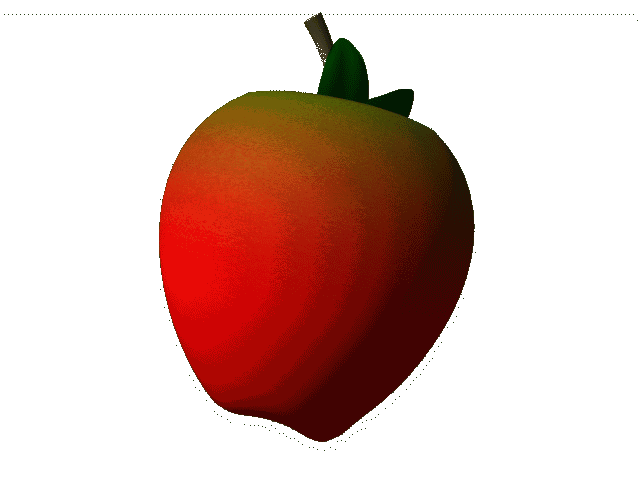 Неправильные глаголы
Be - was/were – been
Begin – began – begun
Break – broke – broken
Bring – brought – brought
Buy – bought – bought
Choose- - chose – chosen
Come – came - come
Неправильные глаголы
Cut – cut – cut
Do – did –done
Draw – drew – drawn
Drink – drank – drunk
Eat – ate – eaten
Fall – fell – fallen
Feed – fed - fed
Find – found – found
Fly – flew – flown
Forget – forgot – forgotten
Get – got – got
Give – gave - given
Go – went - gone
Have – had - had
Автор: Кузнецова Анна Николаевна,
учитель английского языка
МБОУ «НОШ №63» г. Кемерово
Источник шаблона
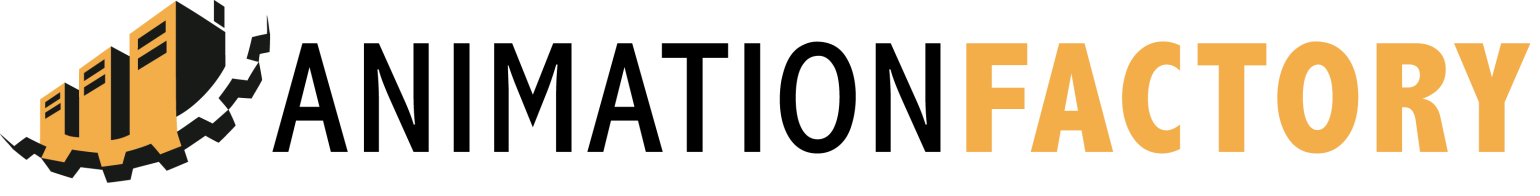 www.animationfactory.com
500 000 шаблонов PowerPoint, анимированных картинок, фоновых изображений и видеороликов для загрузки